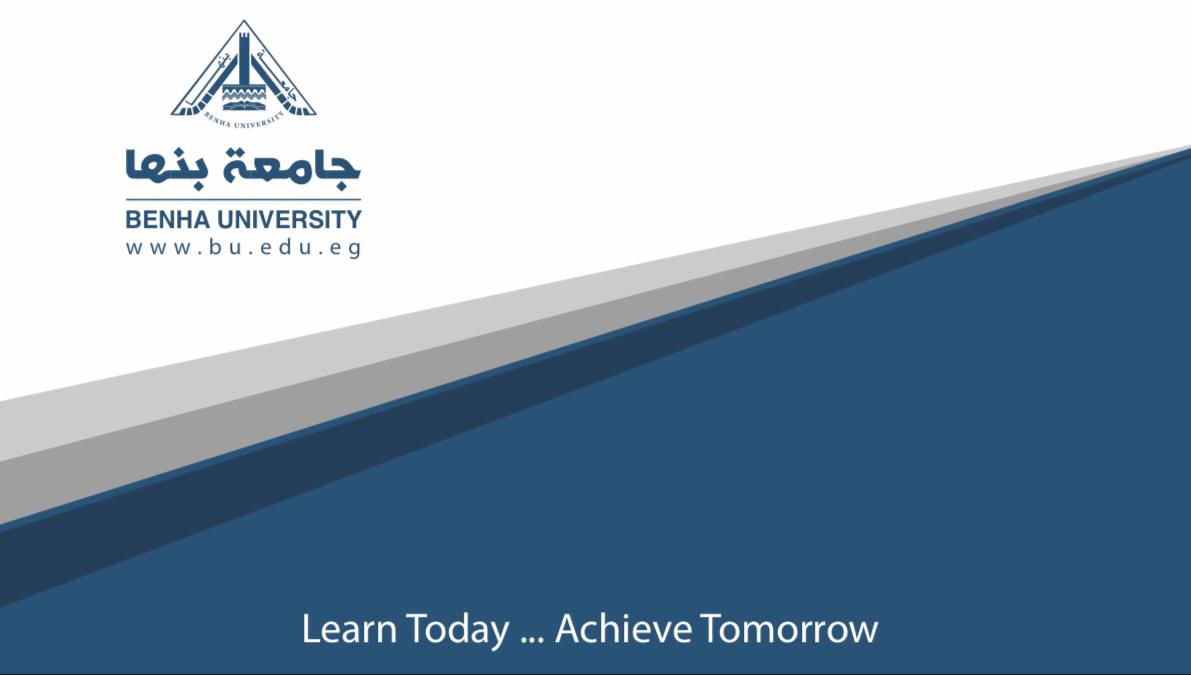 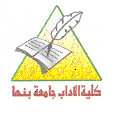 المصدر  ا.د/ صابر امين دسوقى
كلية الاداب جامعة -بنها
د اسلام سلامه محمد اعداد /
كلية الاداب 
قسم الجغرافيا
الفرقة الرابعة
المحاضرة الثالثة
مادة جغرافية مصر الطبيعية
الملامح العامة 
للصحراء الشرقية
الصحراء الشرقية
الموقع
يحدها شرقا قناة السويس وخليج السويس والبحر الاحمر 
غربا وادى النيل
المساحة
تبلغ مساحتها 21% من مساحة مصر، اى 1/3 مساحة الصحراء الغربية 
الاقاليم المورفولوجية للصحراء الشرقية
تنقسم مورفولوجيا الى ثلاث اقسام
جبال البحر الاحمر شرقا
هضبة الصخور الجيرية فى الشمال ( هضبة المعازة )
هضبة الحجر الرملي النوبى فى الجنوب ( هضبة العبابدة )
اولا : جبال البحر الاحمر
جبال البحر الاحمر هى الحد الشرقى لحوض النيل
تمتد جبال البحر الاحمر موازية للبحر الاحمر، ولا تترك بينها وبين الساحل سو سهل ضيق
تتكون جبال البحر الاحمر من الصخور النارية
تتميز الجبال بانها ضيقة فى الشمال ثم تتسع كلنا اتجهنا جنوبا
هى عبارة عن مجموعه من السلاسل الجبلية تمتد موازية لبعضها تبرز منها قمم جبلية عالية اهمها جبل الشايب 2184م
6. تمتد شمال جبال البحر الاحمر هضاب جيرية مرتفعة مثل هضبة الجلالة القبلية وهضبة الجلالة البحرية وتتكون من الصخور الجيرية ، يفصل بينهما وادى عربه
7. تعد جبال البحر الاحمر خط تقسيم للمياه اذ تنحدر على :-
جوانبها الشرقية اودية قصيرة تنتهى الى البحر الاحمر
جوانبها الغربية اودية طويلة ينتهي بها المطاف الى النيل وتتميز الاودية هذه بانها عرضية باستثناء وادى قنا الذى ياخذ امتداد طولى بمحور يكاد يكون موازى لنهر النيل
10. جريان الاودية عبر الصحراء الشرقية ادى الى تمزيق الصحراء الشرقية وتقطعها بشدة وتتميز بها الصحراء الشرقية عن الصحراء الغربية
الهضبة الشمالية ( هضبة المعازة )
سبب التسمية
يرجع سبب التسمية الى قبيلة المعازة التى تنتشر فى كثير من اراضيها 
تتكون من صخور جيرية 
أهم ما يميزها
هذه الهضبة يفصلها وادى قنا عن جبال البحر الاحمر
ينحدر فوقها الهضبة اودية كثيرة ومتعددة الروافد تتجه صوب النيل غربا اهمها :-
وادى الاسيوطى الذى ينحدر الى نهر النيل عند مدينة اسيوط
وادى طرفة وينحدر الى النيل شمال المنيا
وادى سنور وينحدر الى النيل جنوب بنى سويف
تعرض هذه الهضبة للحركات التكتونية وقد اسفرت عن حدوث صدوع طولية وعرضية سهلت لحفر بعض الاودية واهمها وادى قنا:- 
يتميز وادى قنا بالاتى :- 
  يجرى عبر تكوينات جيولوجية تختلف فى الشرق عنها فى الغرب :-
يجرى شرقا عبر تكوينات من الصخور النارية ( جبال البحر الاحمر)
يجرى غربا عبر تكوينات من الصخور الجيرية ( هضبة المعازة)
هضبة العبابدة الجنوبية
موقعها 
تشغل هضبة العبابدة الجزء الجنوبى من الصحراء الشرقية
سبب التسمية 
نسبة الى قبائل العبابدة التى تعيش هناك
اهم ما يميزها
- تتألف هضبة العبابدة من الصخور الرملية
هى اقل ارتفاعا من الهضبة الجيرية فى الشمال (المعازة)
يزداد اتساع الهضبة كلما اتجهنا صوب الجنوب عند الحدود المصرية السودانية
تتميز الهضبة با نها مقطعة بواسطة عدة اودية اهمها
وادى شعيط طوله 200كم وينحدر صوب الغرب ويتصل بالنيل شمال كوم امبو
وادى خريط طوله 260 كم وينحدر صوب الغرب ويتصل بالنيل شرق كوم امبو
وادى العلاقى طوله 350 كم وينحدر صوب الغرب ويتصل بالنيل عند بلدة كورسكو ، ويتميز هذه الوادى بانه اغزر الاودية مياه وتكرارية فى حدوث السيول
اهم ما يميز الصحراء الشرقية
تتميز بانها مقطعه بشبكة شديدة التعقيد من الاودية وروافدها 
ساعدت الاودية المنحدرة على تقطيع الصحراء الشرقية الى مجموعه من الهضاب الصغيرة والمحصورة بين جبال البحر الاحمر ووادى النيل
- التصريف المائي للصحراء الشرقية يتميز بان خارجى الى (النيل والبحر الاحمر) عكس الصحراء الغربية فهى تحتوى على 
مياه الامطار الاعصارية الفجائية يسقط فى شكل سيول تنحدر الى البحر الاحمر الى النيل
مياه جوفية تستمد من قيعان الاودية وهى ابار ضحلة منسوب الماء الجوفى على بعد 10م
مياه الينابيع والتى تنبثق منها المياه تلقائيا
الصحراء الشرقية تكاد تكون خالية من الكثبان الرملية باستثناء رواسب من الرمال تتراكم على ساحل البحر الاحمر جنوب راس بناس،  ويرجع ذلك الى تقابل
 الرياح الشمالية الغربية
الرياح الجنوبية الشرقية 
مما يؤدى الى حالة من الركود تسفر عن ارساب الرمال التى تحملها الرياح الشمالية الغربية
يطلق على الصحراء الشرقية اسم الصحراء العربية وذلك يرجع الى تشابهها طبيعيا وبشريا مع شبه الجزيرة العربية